THE POWER SCREWDRIVER - EXAMINATION QUESTIONS
WORLD ASSOCIATION OF TECHNOLOGY TEACHERS	https://www.facebook.com/groups/254963448192823/	www.technologystudent.com © 2023 V.Ryan © 2023
HELPFUL LINK:	https://www.technologystudent.com/pwtol/scdrv1.htm
1. Complete the diagram of the Power Screwdriver, by adding the labels indicated by the arrows. 9 marks
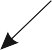 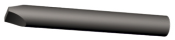 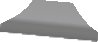 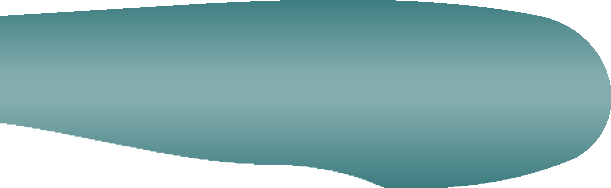 6 8 10 12 14
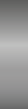 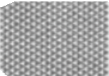 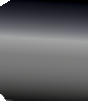 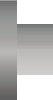 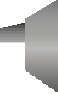 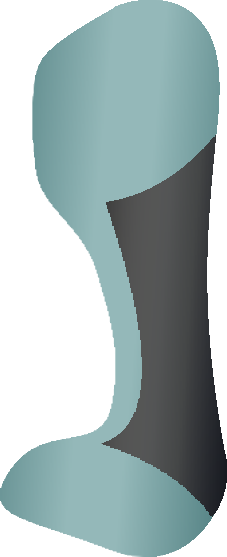 RYANMATIC
Power in your hand
V.Ryan © 2023
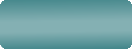 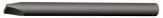 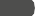 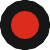 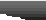 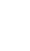 CLOCKWISE
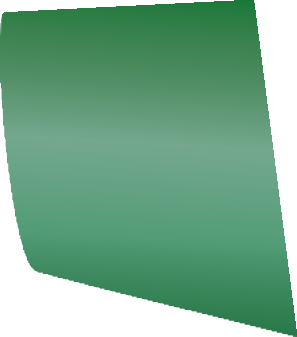 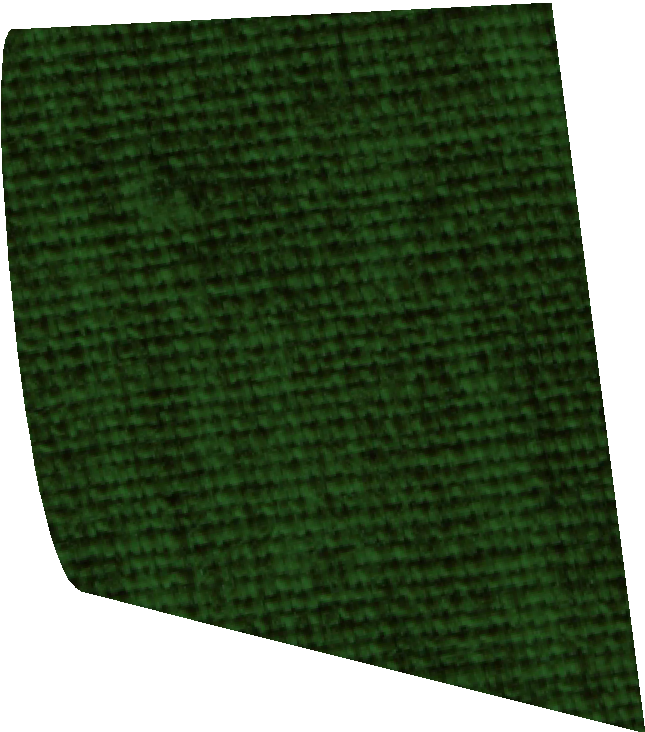 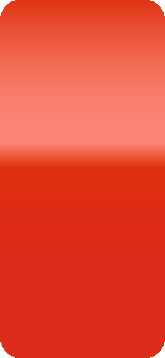 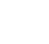 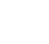 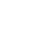 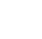 A
D
B
C

ANTI-CLOCKWISE
2. Describe the advantages of a Power Screwdriver compared to a normal ‘manual’ screwdriver. 4 marks